Counselor’s Corner
2023-2024 ◈ Ms. Snedecor ◈ GES
April Character Trait
Honesty

Be truthful in what you say and do

Honesty builds great friendships/relationships
Did you know?

Can you confidently say you're telling the truth all the time? One poll surveyed 2,000 people and revealed that Americans lie four times a day. Even though we lie for various reasons, honesty is still a valuable virtue we should continue to apply every day. Whether building a healthy relationship, being true to oneself, aiming for success, or spreading the truth online, we should involve honesty in everything we do.
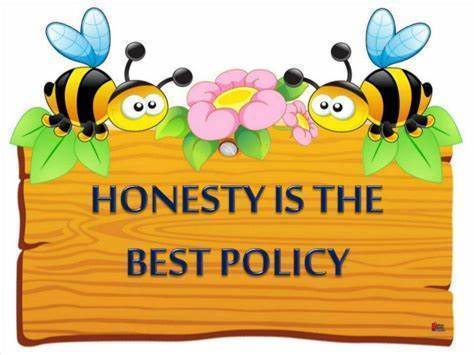 Contact Information

Phone Number:
 361-771-4354

E-Mail:
lsnedecor@ganadoisd.net

Office Hours:
Monday – Friday

7:30 – 3:30

Please feel free to contact me if needed
How Do We Change The World?

One Random act of kindness at a Time!

Morgan Freeman
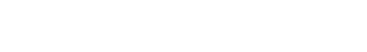